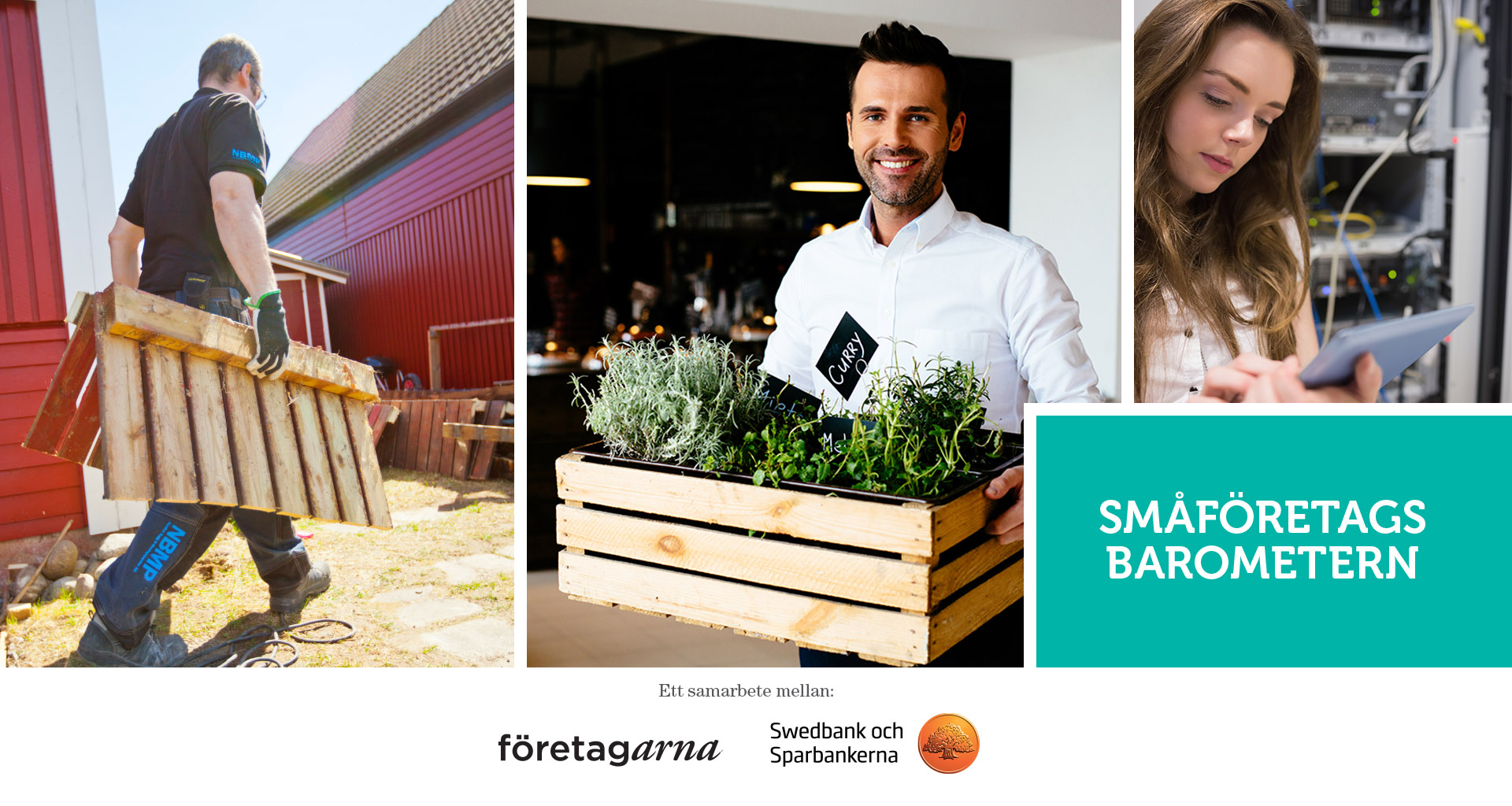 Småföretagsbarometern 2016
Jönköpings län
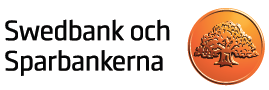 Om Småföretagsbarometern
Småföretagsbarometern produceras i samverkan mellan Företagarna, Swedbank och Sparbankernas Riksförbund
Småföretagsbarometern redovisar hur Sveriges småföretag uppfattar det ekonomiska läget och förväntningarna inför den närmaste framtiden.
Omfattar 4 000 företagare inom det privata näringslivet med 1-49 anställda (164 i Jönköpings län)
Sveriges äldsta (sedan 1985) och största konjunkturundersökning bland småföretag
Nettotal och konjunkturindikatorn
För att underlätta snabba svar ställs frågorna så att de kan besvaras utan hjälp av bokföring och statistik. 
a)	Ja/nej
b)	Större, oförändrad eller mindre
Småföretagsbarometerns konjunkturindikator arbetar med nettotal där svaren räknas om till procentandelar. Skillnaden mellan procentandelen positiva svar minus procentandelen negativa svar benämns nettotal. Ett värde mindre än 0 betyder kontraktion, medan ett värde över 0 betyder expansion. Nettotalet visar alltså hur snabbt tillväxten förändras, snarare än en absolut nivå. 
Sedan adderas nettotalen för sysselsättning, orderingång och omsättning. Summan av dessa nettotal bildar småföretagens konjunkturindikator
Tillväxt av jobb i länet sedan 1990
Källa: SCB
Arbetsställen utan anställda räknas som 1 jobb. Sektorn jordbruk, skogsbruk & fiske, samt juridiska former så som bostadsrättföreningar, kommuner och dödsbon exkluderas
Sysselsättningsutvecklingen 1995-2016
Sysselsättningsutvecklingen, industri- och tjänstesektor 2000-2016
Orderutveckling 1995-2016
Orderutveckling, industri- och tjänstesektor 2000-2016
44 procent av företagen i länet har tvingats tacka nej till order
Omsättningsutveckling 1995-2016
Omsättningsutveckling, industri- och tjänstesektor 2000-2016
Sammanlagd konjunkturindikator; sysselsättning, orderingång och omsättning 1995-2016
Sammanlagd konjunkturindikator; sysselsättning, orderingång och omsättning, industri- och tjänstesektor 2000-2016
Länsfördelning runt riksgenomsnittet av sammanlagd konjunkturindikator 2016
Sammanlagd konjunkturindikator; sysselsättning, orderingång och omsättning 1985-2016
Lönsamhetsutveckling 2000-2016
Expansionsutsikter (andel som ser goda expansionsmöjligheter) i länet 2000-2016
Företagens expansionsutsikter (andel som ser goda expansionsmöjligheter) per län och i riket 2016
Största tillväxthinder 2016
Största konjunkturrisken 2016
Största politiska risken 2016
Sammanfattning
Småföretagskonjunkturen har utvecklats bra
Indikatorn för länet: 98 (tredje plats), för riksgenomsnittet: 80
Förväntas försvagas något 
Sysselsättningstillväxten har ökat
Tjänstesektorn anställer i snabbare takt.
Förväntningarna framåt är optimistiska 
Orderingången har utvecklats starkt positivt sedan 2012
Nettotal för länet: 41, för riksgenomsnittet: 33
Båda sektorerna tror på en svagare utveckling det kommande året
Omsättningstillväxten har 
Nettotal för länet: 39, för riksgenomsnittet: 33
Tjänstesektorn förväntar en fortsätt tillväxtökning, medan industriföretagen tror att tillväxten mattas av något
Sammanfattning
Tillväxten av lönsamhet har minskat kraftig för industriföretagen:
Nettotalet för industrisektorn år 2015: 36, år 2016: 8
Har dock stigit för tjänsteföretagen 
Utvecklingen under de kommande 12 månaderna ser dock ljus ut
77 % av företagen anser att de har goda utsikter att expandera
För riksgenomsnittet är detta 70 %  
Främsta tillväxthindren:
Brist på lämplig arbetskraft
Tuff konkurrens 
Den största konjunkturrisken är den svaga inhemska konjunkturen 
De största politiska riskerna:
Potentiellt höjda arbetskraftskostnader och arbetsgivaravgifter
Skattekostnader
Brexit-nyhet
Wilcoxon-Mann-Whitney och Chi-square test visar att det finns en signifikant skillnad för några variabler mellan intervjuerna som gjordes innan och efter Brexit-nyheten (24:e juni)
Skillnaderna är dock väldig små, och påverkar inte resultaten
Brexit nyhet presenterades 24:e juni, mellan veckonummer 25 och 26
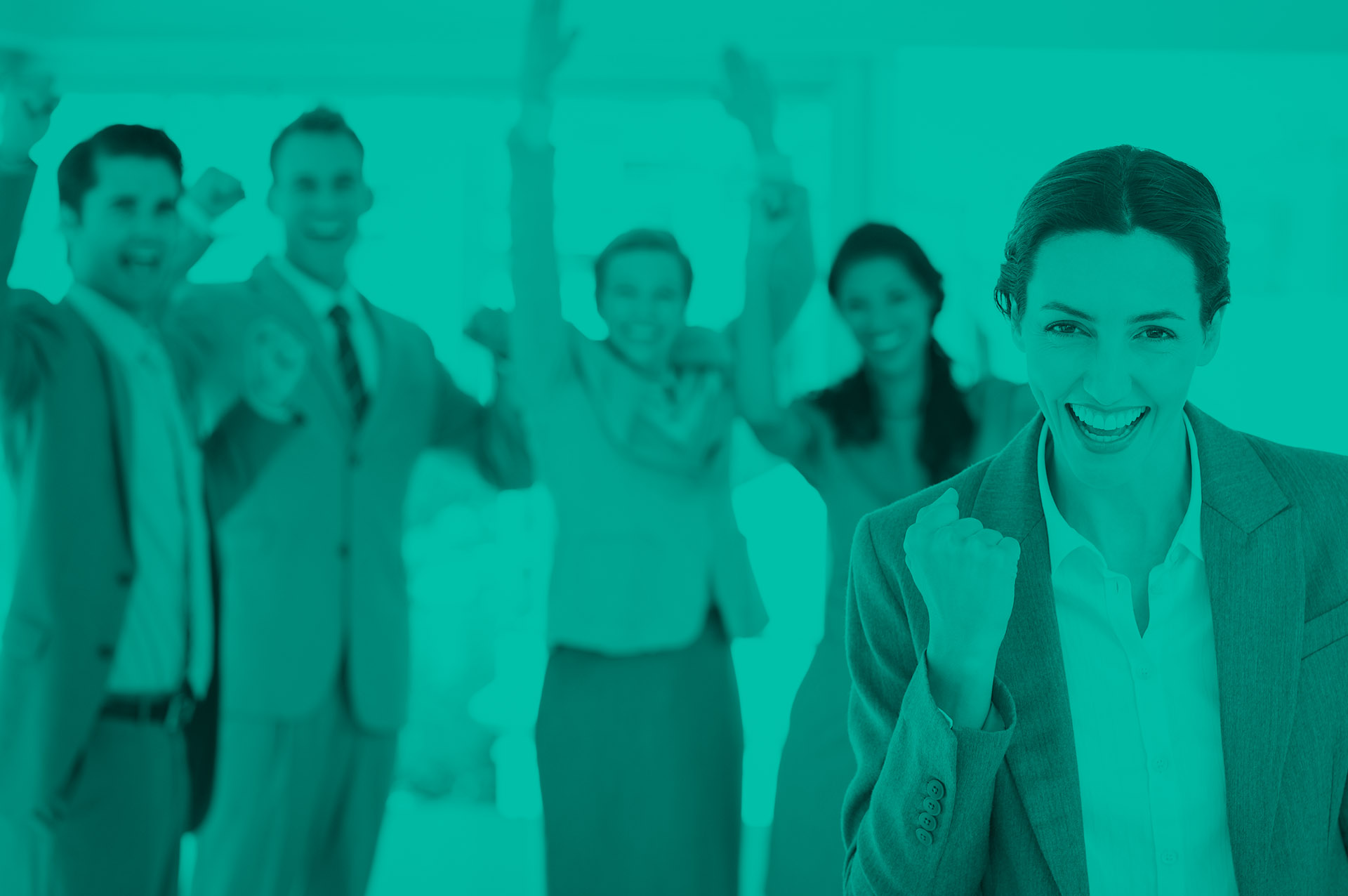 FRÅGOR
?
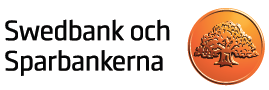